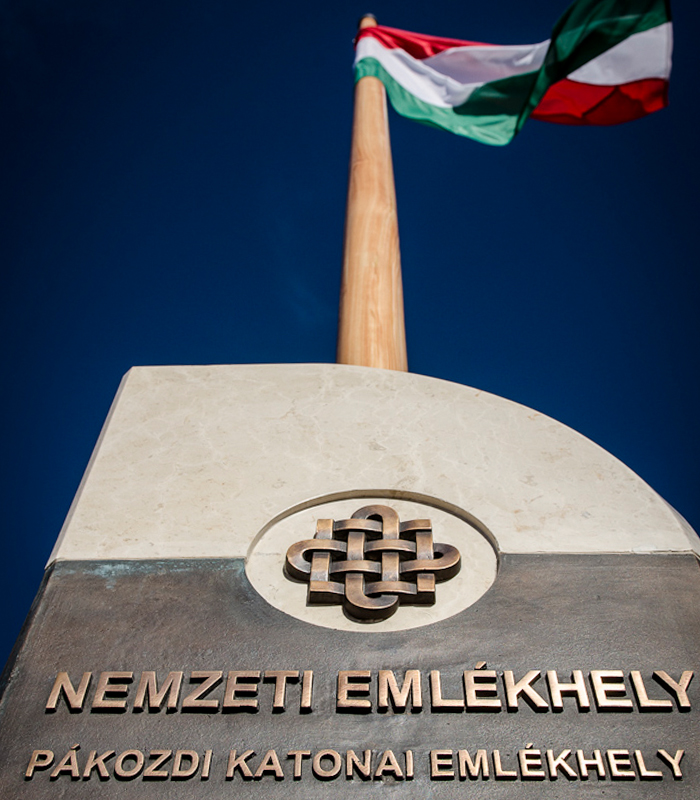 Katonai Emlékpark Pákozd
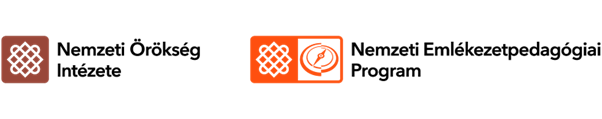 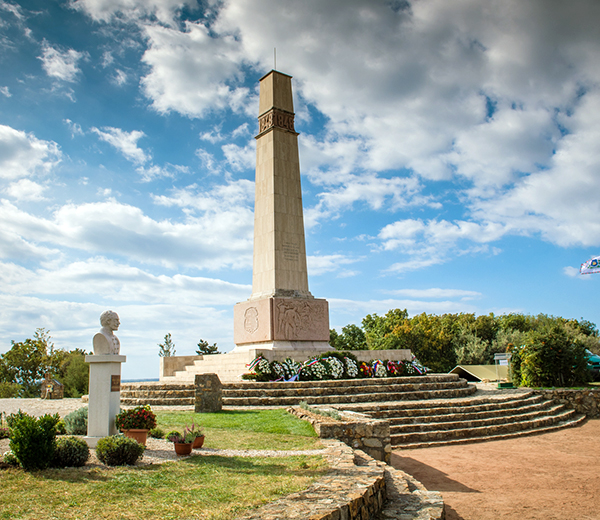 Emlékpark
Obeliszk 🡪 1951-ben adták át a pákozdi csata emlékére
Az emlékpark a Magyar Honvédség 175 éves, teljes időszakát átöleli
Úton Pákozdig
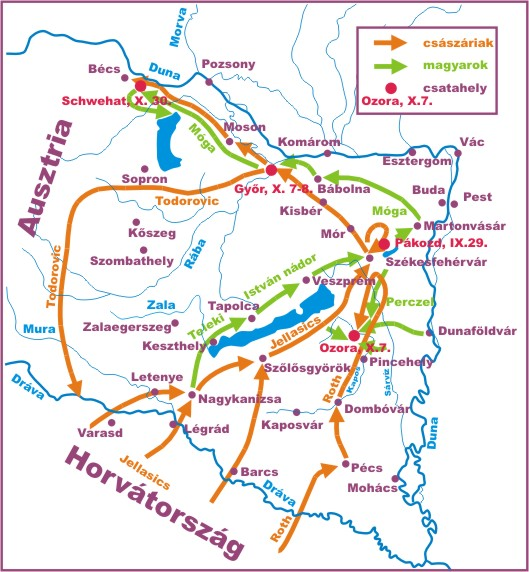 Jellačić horvát bán császári zászlók alatt 1848. szeptember 11-én átkel a Dráván Légrádnál
A Balaton déli partja mellett halad a főváros felé
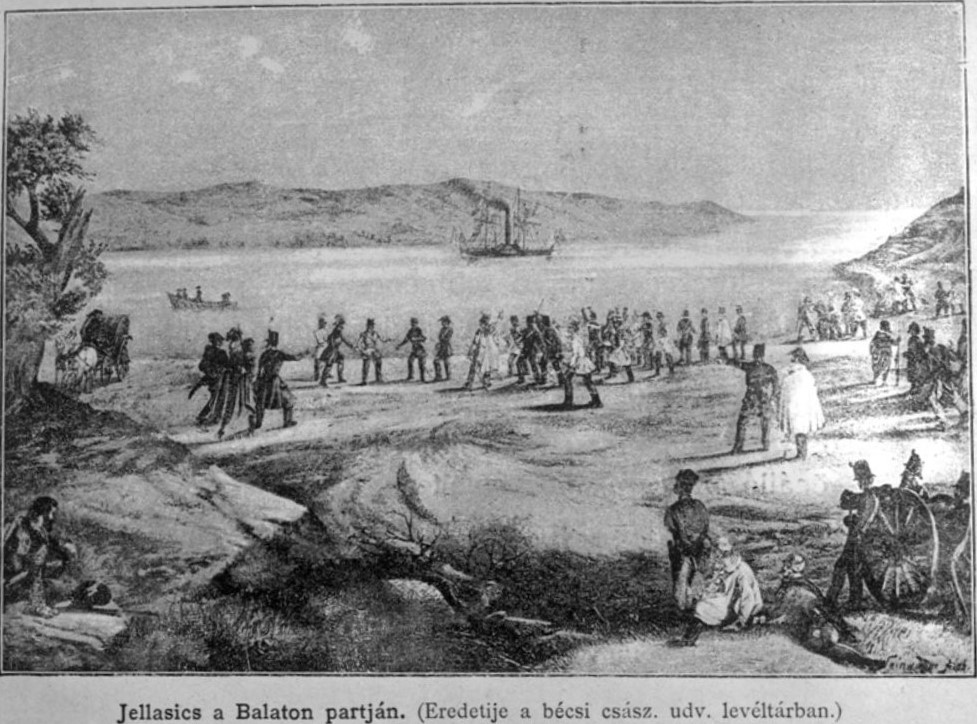 István nádor a Kisfaludy gőzös fedélzetén tárgyalna Jellačić-csal, de ő ezt visszautasítja
Pákozdi csata előtt
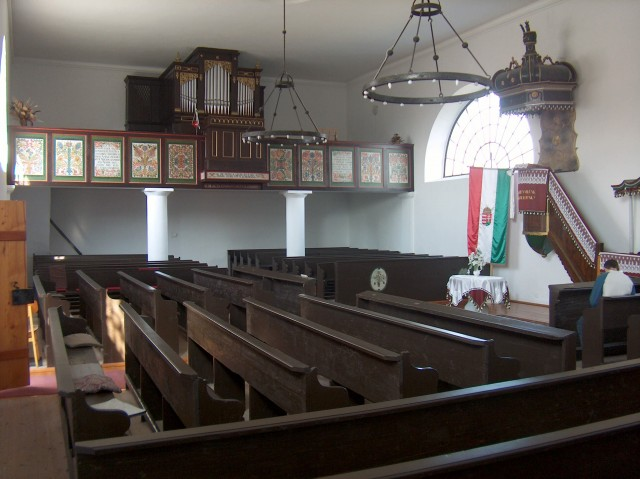 A csata előtti haditanácsra Sukorón került sor
A tiszteken kívül többek közt jelen volt gróf Batthyány Lajos is
A sukorói református templom
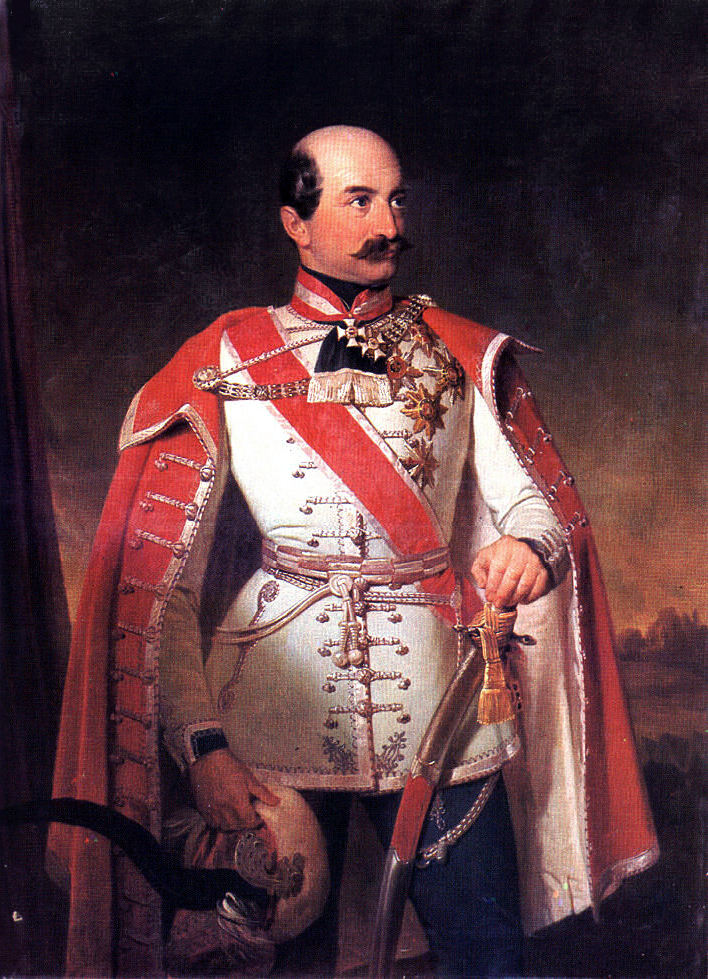 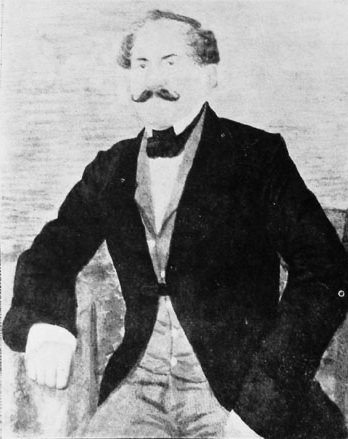 Móga János
Josip Jellačić
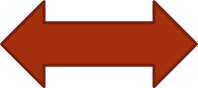 A csata
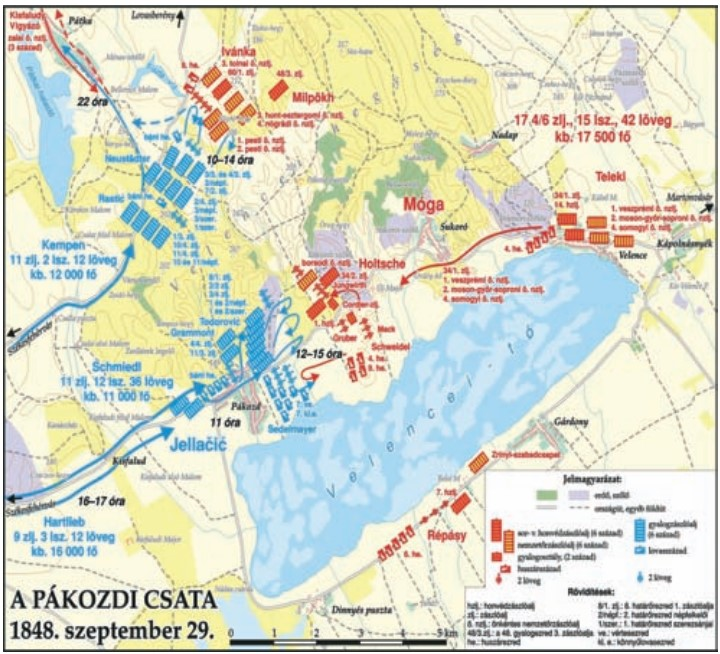 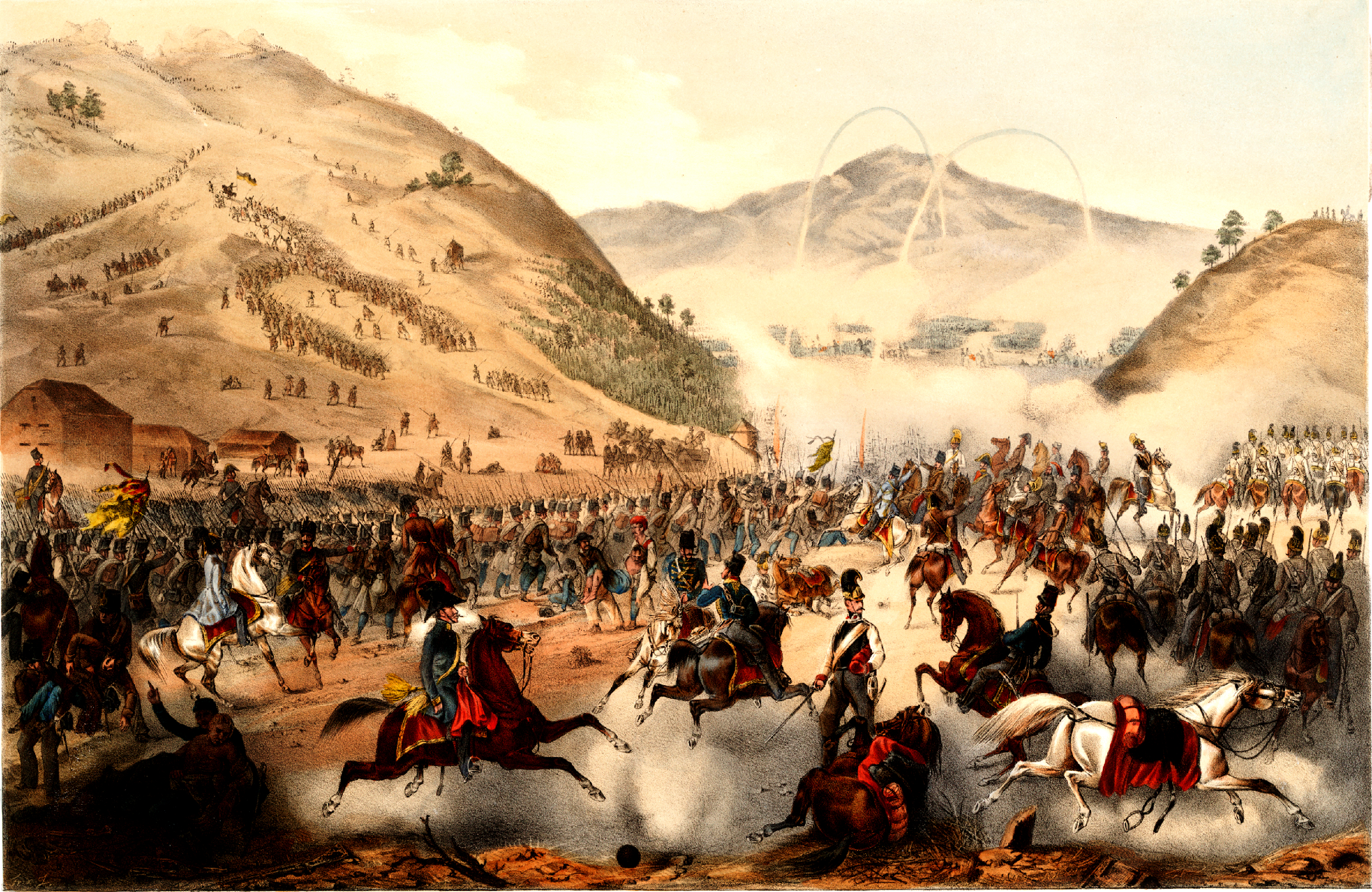 A pákozdi csata
Következmények
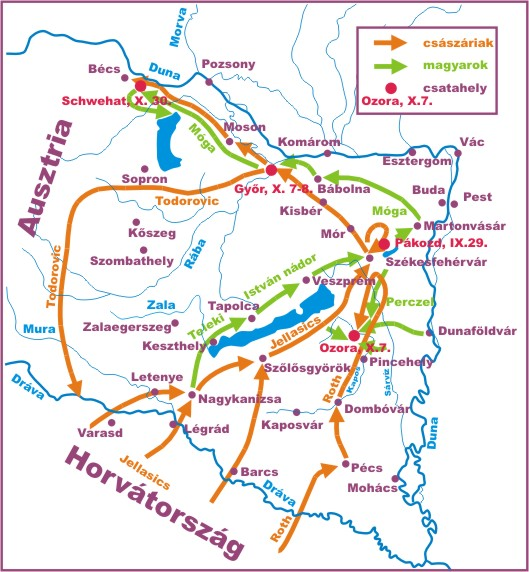 Jellačić a fegyverszünetet felhasználva Bécs felé vonul vissza
A magyar haderő csak késve követi
Habár a csata kevés emberáldozatot követelt jelentősége mégis nagy a magyar honvédelem történetében
A nagy háború
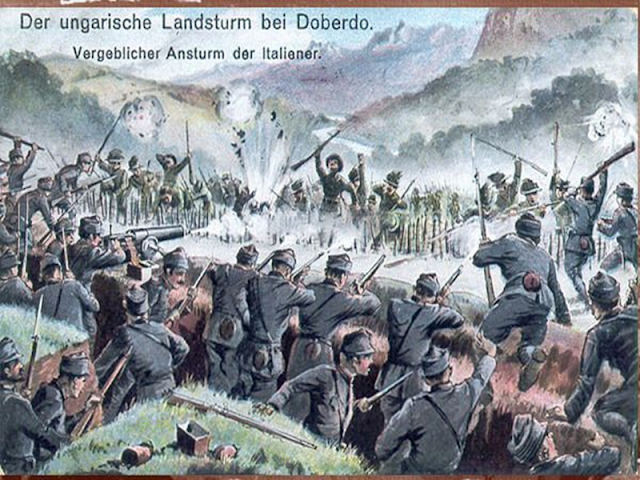 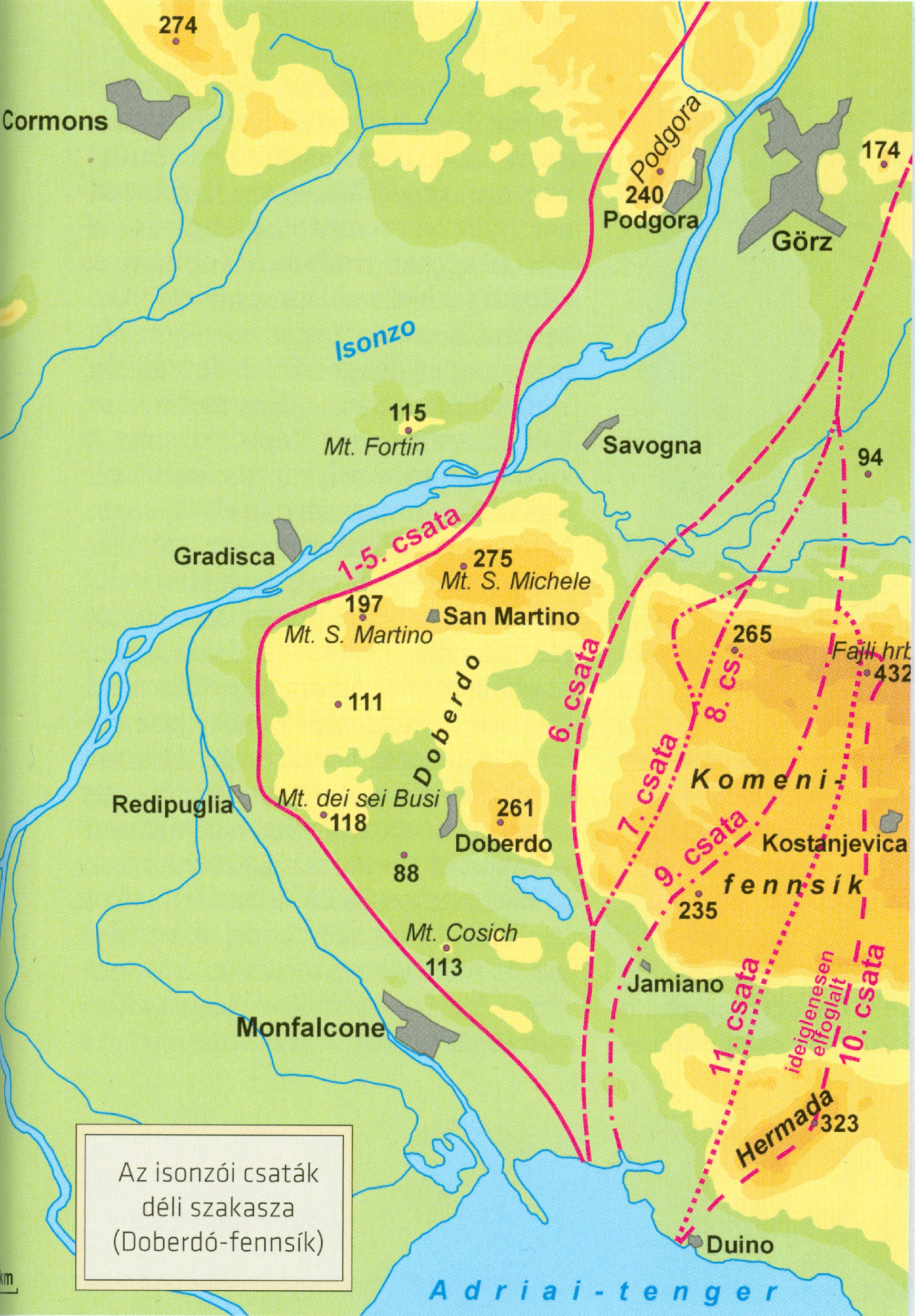 Harcok az Isonzónál
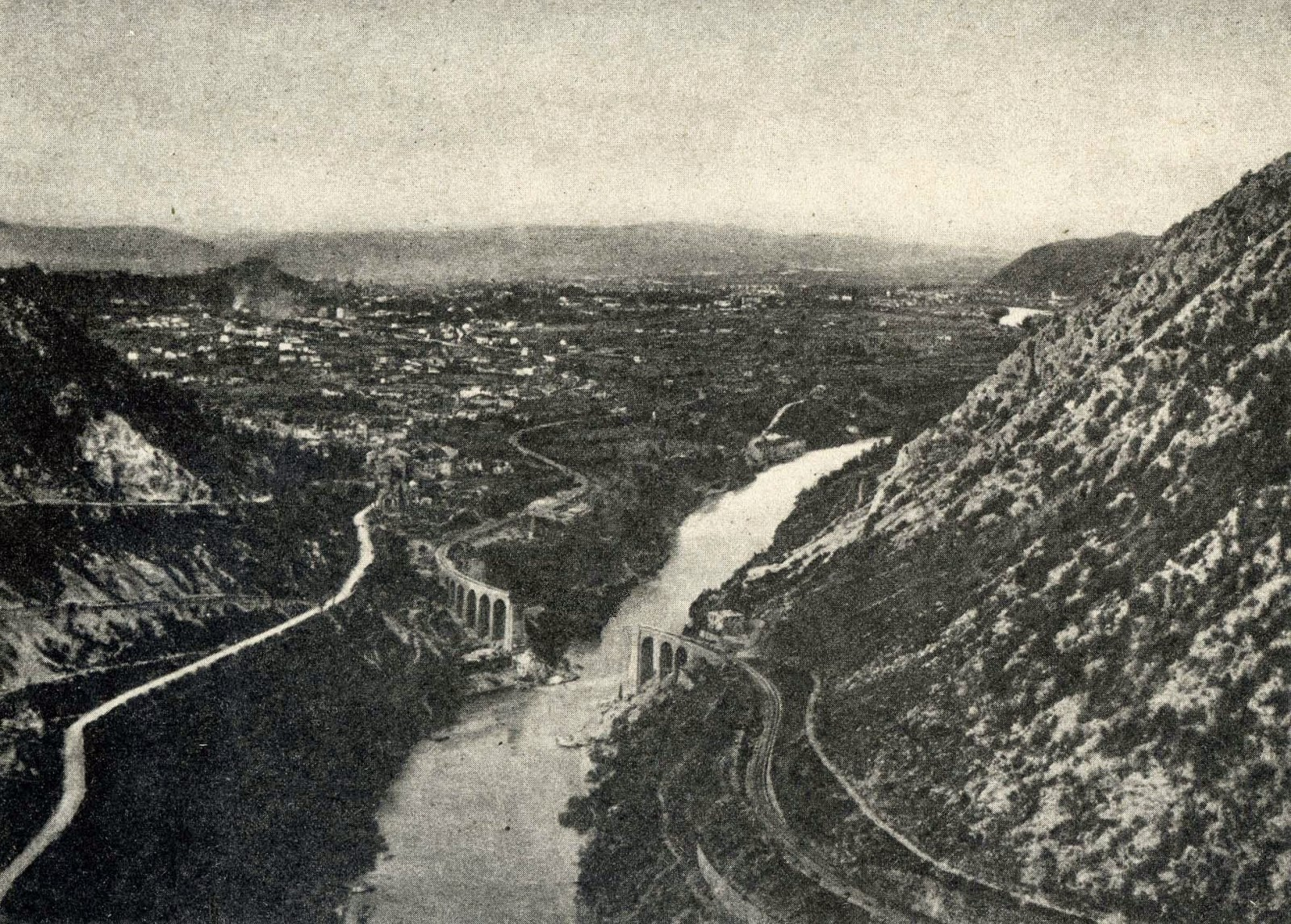 Elpusztított híd az Isonzó folyónál
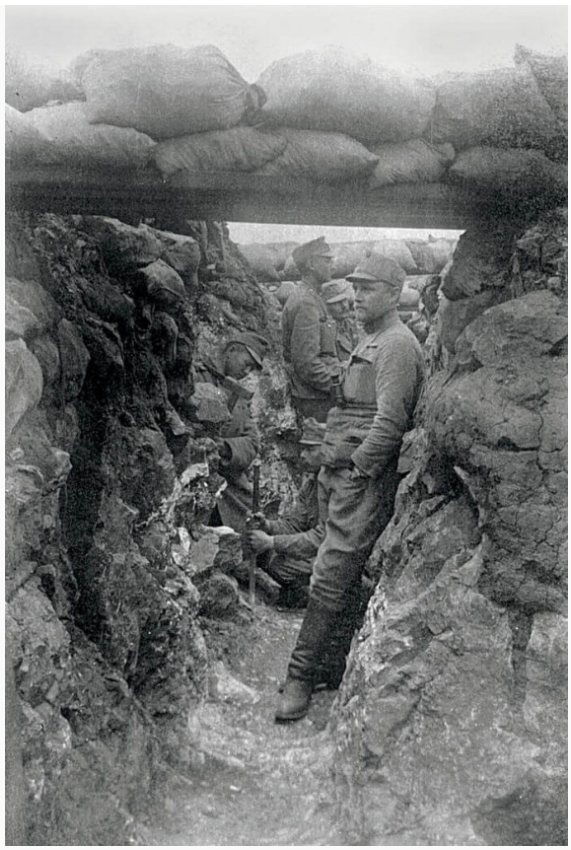 Élet a lövészárokban
Lövészárok a Doberdón
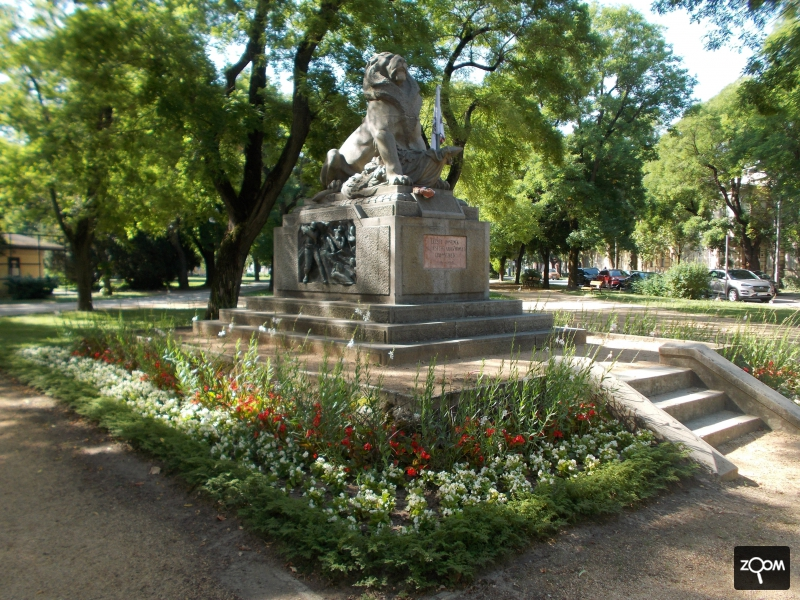 Emlékezet
A székesfehérvári 17-es honvéd gyalogezred emlékműve
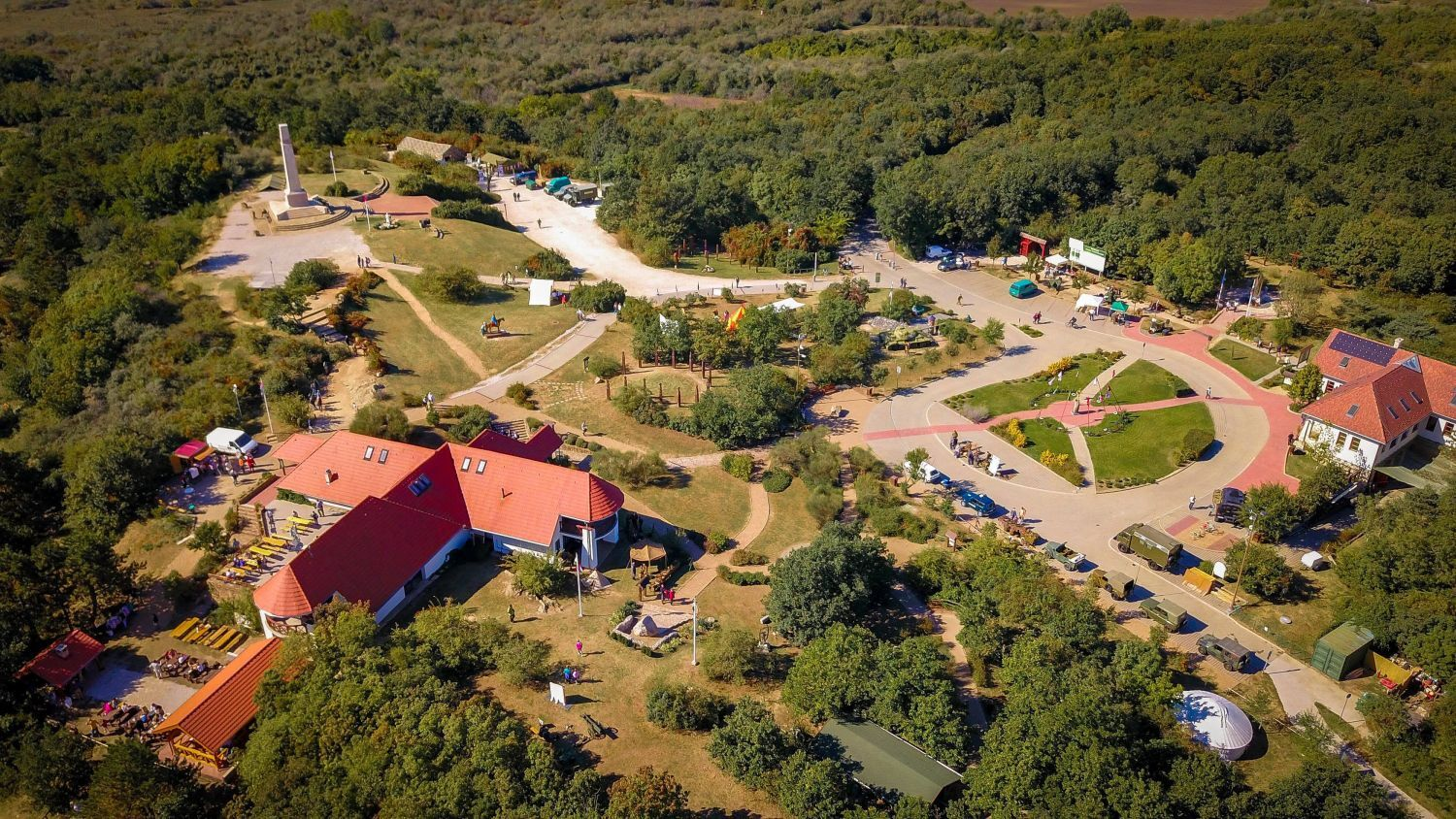 Találkozunk Pákozdon!